Supporting engineers and their families through life’s challenges since 1890
£2.1m
across 
56
Foothold's Impact
2023-24
2,922
spent on delivering
to 
1,585
countries
instances of direct support
people
2,242
We delivered
50,083
435
digital wellbeing sessions to support community members
651
We provided
294
sign-ups to our Wellbeing Hub, Differently Wired Hub and webinar
new applications for direct support
hours of volunteer support
regular and one-off grants
For more information, visit myfoothold.org/our-impact
[Speaker Notes: In 2023-24 Foothold provided 2,922 instances of support to 1,585 people, across 56 countries – helping engineers and their families to thrive.  
(Some members received multiple points of support).

We provided 294 regular and one-off financial grants to individuals and families, as well as 50,083 digital wellbeing sessions.]
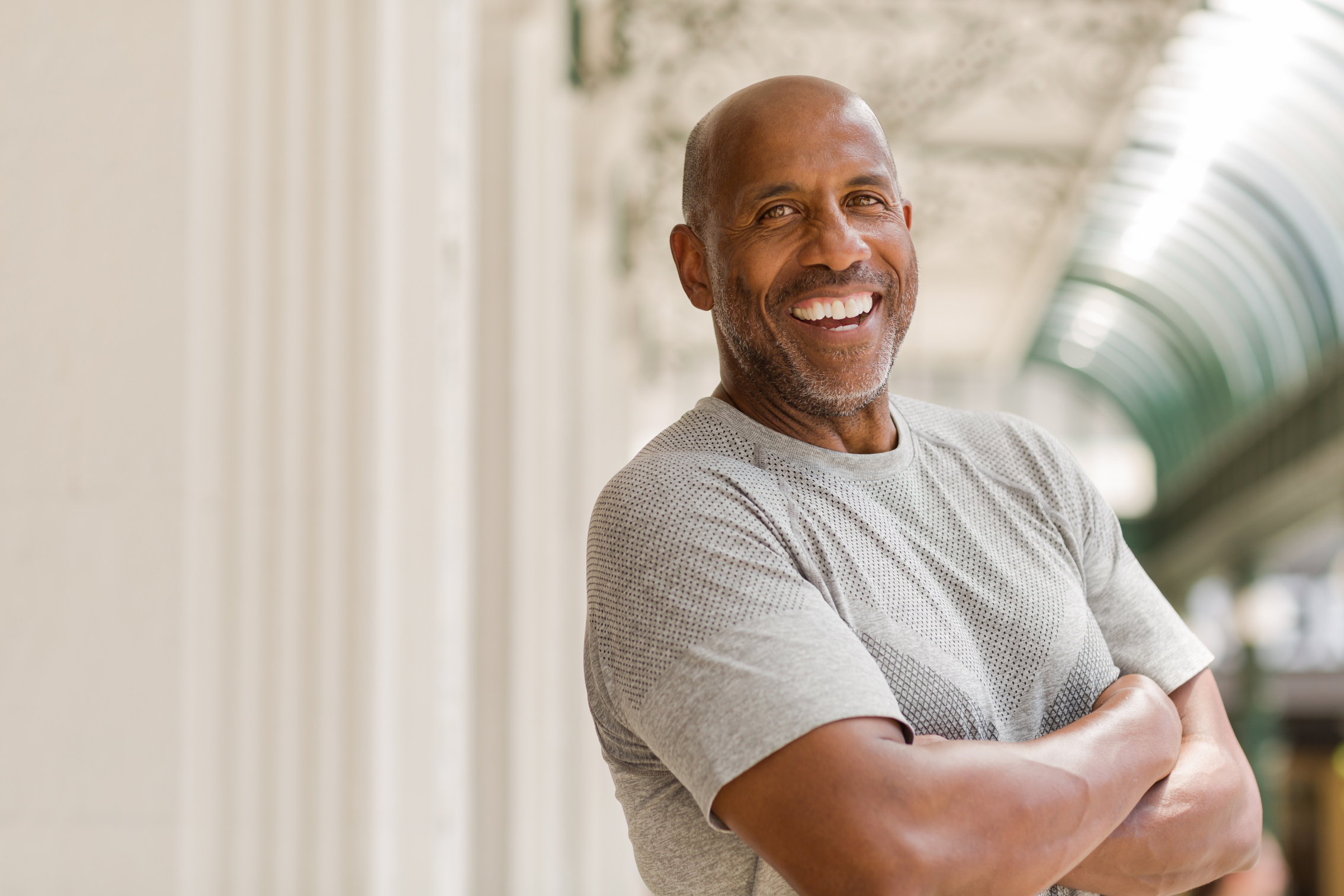 Neurodiversity
Direct
support
Wellbeing
Wellbeing Hub
Financial
Webinars
Legal support
Counselling
Differently Wired Hub
Foothold are here to ensure engineers and their families never face life’s challenges alone.
Foothold App
Mental Health Check-in Tool
Disability
Digital
support
[Speaker Notes: Foothold’s support falls within two overarching strands – direct support and digital support.

Direct support includes: 
•Financial advice and grants to individuals who might need support with their income.
•Mental health and wellbeing support – including grants to access counselling.
•Practical and financial support for carers or those with disabilities
•Neurodiversity specialist support, including grants for fast-track diagnosis and a programme of support for engineering apprentices and students. 


Our digital offer of support can be accessed through our website 24 hours a day and includes:
•Monthly webinar programme covering a range of topics, free to sign-up and available on-demand via the Foothold website. 
•The Foothold Wellbeing Hub – with access to on demand clinically approved mental health and wellbeing support. 
•The Foothold Differently Hub – with neurodiversity support for anyone exploring a diagnosis or wanting to learn more about neurodiversity.]
Donate here:
#DonateDirect
myfoothold.org/donatedirect
£50
£25
You can only donate to Foothold directly – donations cannot be made via the IET
could fund a monthly cost 
of living
grant
could pay for the processing of a counselling
grant
As a charity that supports IET members and their families, but operates independently of the IET, donations from the IET community are vital to funding our life-changing support
“Foothold gave us our independence back. I have no idea what we would have done without their support.”
- Sarojini
Almost 2,000 people have already chosen to donate to Foothold by setting up a direct debit, an easy and convenient way to donate monthly or annually.
[Speaker Notes: DONATIONS:

As Foothold is an independent charity, they don’t receive any funding from the IET. That’s why your donations are vital to ensuring they can provide their life-changing support to engineers and their families, who are facing desperate circumstances. 

If you can, please consider making a direct donation to Foothold today by scanning the displayed QR code or visiting www.myfoothold.org/donatedirect as displayed at the bottom of the slide. You can set-up a regular donation or make a one-off donation by following the link.

However much you can give will make a big difference, but even a small donation of £25 a year can help give hope to engineers and their families who are in need of help. 

Please play your part in ensuring Foothold can continue to be there for IET members and others in the engineering community.]
Make a 
donation
Find out more:
How you can support Foothold
T: +44 7923 257 087
Take part in a 
fundraising event
E: contact.us@myfoothold.org
Become a 
volunteer
W: www.myfoothold.org
Facebook:
@YourFoothold
Signpost businesses 
to our Company Supporter Programme
@HelloFoothold
Twitter:
LinkedIn:
Foothold (The IET Benevolent Fund)
Instagram:
Foothold
[Speaker Notes: OTHER WAYS TO GET INVOLVED:

You can also get involved and support Foothold by:

Taking part in a fundraising challenge or event
Volunteering with the Foothold team or promoting the charity amongst your networks
Sharing Foothold’s Company Supporter Programme with corporate organisations in your network who can help raise funds and meet their own ESG commitments. 

 
Remember, if you need urgent support right now, reach out via their form: https://www.myfoothold.org/contact-us/enquire-about-support/]